Presentazione delle Attività
Nome dell’Istituto: 

Istituto Superiore Giorgi Fermi
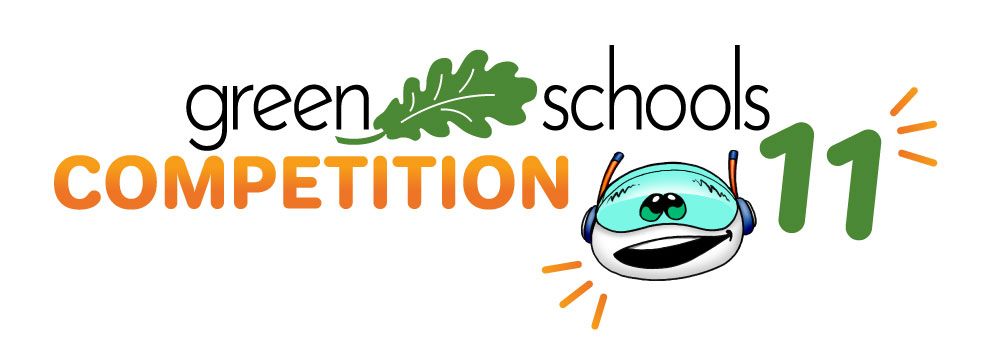 Presentazione delle Attività
Come Indicato nel «Modulo Presentazione Attività» descrivere nelle seguenti slide la sintesi di ognuna delle attività intraprese.
Il file da consegnare dovrà essere in formato PPT o PDF non scansionato.
Replicate una slide per ognuna delle Attività! 
Si vuole specificare che i riquadri dedicati ai contenuti possono essere modificati a vostro piacimento. 
Non dimenticate di inserire per ogni attività svolta immagini, foto, grafici, diagrammi, link …
I collegamenti esterni dovranno essere accessibili, ovvero dovranno rimandare a pagine senza login o password.
Buon Lavoro! :D
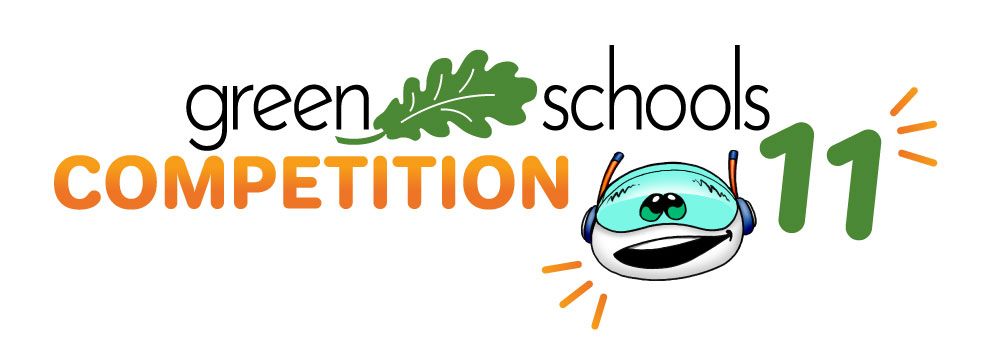 Scelta Ambiti e Tematiche
X
x
x
X
x
X
COMPONENTI DELL’ENERGY TEAM
Completare l’elenco con i nominativi dei componenti dell’Energy Team, indicando il nominativo in ogni elenco.
Feltrin Tommaso
Francescato Alessandro 
Gonzalez Labastida Sara Elisa	
Krasniqi Albion
Maaden 	Safa	
Mazzeo Alberto
Moino Enrico
Morello Giorgia 
Niero Elia 			
Recchia Mattia
Reka Nesrin 			
Scandiuzzi Carlo 
Sinno Teresa 
Sorano Christian
Tronchin Giovanni Leone
STUDENTI:

Bajrami Ajla
Bardelotto Elena
Bastarolo Emanuele
Boldrini 	Elisa
Boutmaya Ferdaous
Breda Jacopo 
Busato Lorenzo 
Capodiferro Andrea
Cappellazzo Lorenzo
Chen Giulia
Chinellato Dejan 
Ciampone Antonio
D’Amico Gioia
Dal Bon Teodora
De Giorgio Benedetta
De Nardi Davide
De Prezzo Jacopo
Fantin Manuel
DOCENTI:
Prof.ssa Frasson Roberta
Prof.ssa Fiorentini Roberta
Prof. Rosa Donati Renato
Prof. La Nave Michele
Prof. Salchner Roberto
Prof. Santi Carlo
Prof. D’Arrigo Agostino
Prof. Davanzo Massimo
Prof. Dell’Osa Andrea
Prof. Parisi Michele
Prof. Vicedomini Stefano
Prof.ssa DiVenere Cosma Maria Letizia

PERSONALE TECNICO:
_______________________________
_______________________________
_______________________________

PERSONALE ATA:
Marson Maria (sede Giorgi)
Barba Adele (sede Fermi)
Teso Elena (sede Giorgi)
CONCORSO FORMAZIONE
Elenco sintetico delle attività svolte in ambito formazione
Attività previste con concorso della Provincia
COSTITUZIONE DELL’ENERGY TEAM, PARTECIPAZIONE A PREMIAZIONE GSC10 E INCONTRO FORMATIVO CON ALICE POMIATO IL 19 OTTOBRE
FORMAZIONE DELL’ENERGY TEAM DELL’ISTITUTO CON IL CUSTODE ENERGETICO DELLA PROVINCIA DI TREVISO IL 26 FEBBRAIO
FORMAZIONE DELL’ENERGY TEAM CON IL FENICE GREEN PARK IL 20 APRILE
Attività integrative a cura dell’Istituto per l’Energy Team
FORMAZIONE DELL’ENERGY TEAM con EDUCATORE DI ALTO TREVIGIANO SERVIZI (ATS)
INCONTRO DELL’ENERGY TEAM CON FORMAZIONE INTERNA A CURA DEI DOCENTI DELL’ENERGY TEAM
Attività integrative a cura dell’Istituto per tutte le classi
FORMAZIONE DI TUTTE LE CLASSI IN OCCASIONE DELLE SETTIMANE DI M’ILLUMINO DI MENO, GIORNATA DELL’ACQUA, GIORNATA DELLA TERRA
FORMAZIONE DELLE CLASSI PRIME  SULLA RIDUZIONE DEI RIFIUTI MEDIANTE ATTIVITÀ’ PRATICHE DI PULIZIA DEI CORTILI
FORMAZIONE DI TUTTE LE CLASSI PRIME E SECONDE (IP, IT, IeFP) A CURA DI EDUCATORI CONTARINA
FORMAZIONE DEGLI STUDENTI DA STUDENTI ESPERTI ENERGY TEAM E DOCENTI SULLA CULTURA DEL RIPARO (PROGETTO LE 3R+1)
CONCORSO FORMAZIONE
Attività numero «1»
Descrizione: COSTITUZIONE DELL’ENERGY TEAM, PARTECIPAZIONE A PREMIAZIONE GSC10 E INCONTRO FORMATIVO CON ALICE POMIATO il 19 OTTOBRE 2023 
L’Energy Team del nostro Istituto, Giorgi-Fermi di Treviso, ha partecipato alla premiazione della 10°  edizione del concorso Green Schools Competition, promosso dalla Provincia di Treviso (circ 63). Noi del Giorgi - Fermi abbiamo vinto due volte! Nella sezione Azioni concrete per il risparmio energetico e la sostenibilità, e come miglior Energy Team tra quelli storici. La giornata del 19 Ottobre, inoltre, ha visto la partecipazione straordinaria di Alice Pomiato, speaker, formatrice, educatrice di uno stile di vita sostenibile, etico e consapevole con un intervento dal titolo: “Progettiamo una vita climate positive”. Alla premiazione hanno partecipato 15  alunni, provenienti da 9 classi diverse (seconda, terza, quarta e quinta superiore). Il nostro Energy Team infatti è straordinario, perchè è formato da alunni di tutti gli indirizzi e tutte le classi (circ 101). Questo permette di avere competenze diverse e di avere sempre studenti esperti, perchè partecipanti da diversi anni, e studenti nuovi che imparano da quelli più esperti. Per saperne di più è possibile leggere l'articolo scritto nella Salamandra, numero 91, OTTOBRE-NOVEMBRE 2023 (Giorgi-Fermi: miglior Energy Team!, articolo scritto dall'Energy Team dell'Istituto Giorgi-Fermi)  https://lasalamandra.eu/blog/2023/10/22/giorgi-fermi-miglior-energy-team/ (Doc Roberta/Drive R/Drive GS/Sito)
Link foto: https://photos.app.goo.gl/B6crDYzNwtrcd4SN9 (Doc Roberta/Drive R/Drive GS/Sito NO)
Link Video riassuntivo fatto da Davide dell’Energy Team: https://drive.google.com/file/d/1VnnIcR9_LUKIGkE5KYQUxRPPiMEQYbbP/view?usp=sharing
CONCORSO FORMAZIONE
Attività numero «2»
Descrizione:
INCONTRO FORMATIVO PER L’ENERGY TEAM DELL’ISTITUTO CON IL CUSTODE ENERGETICO DELLA PROVINCIA DI TREVISO 26 FEBBRAIO 2024

Il 26 febbraio (circ 405), dalle 14 alle 16, l’Energy Team dell’Istituto, completo di docenti, studenti e personale ATA, ha incontrato all’interno delle attività obbligatorie previste dalla Green Schools Competitions 11, il Custode Energetico, una figura individuata all’interno del RTI, come riferimento ed il supporto per tutte le problematiche di carattere energetico.

Durante l'incontro, gli studenti Sara Gonzales e Carlo Scandiuzzi, hanno magistralmente presentato il lavoro di ricerca fatto dalla classe 4ACE, con la supervisione del prof. Massimo Davanzo. Lo studio ha riguardato il monitoraggio dei consumi dei dispositivi elettronici per la didattica presenti nell'aula.

Link foto: https://photos.app.goo.gl/uuAaavR9zxD7uaUf7

Link Presentazione 4ACE (vedi azioni concrete):https://drive.google.com/file/d/1OPU_BZfRd7irrJUuYXrOexwQabky6_LO/view?usp=sharing
CONCORSO FORMAZIONE
Attività numero «3»
Descrizione:
INCONTRO FORMATIVO DELL’ENERGY TEAM CON IL FENICE GREEN ENERGY PARK (TEMA DEL BANDO PAG. 8: metodi e strumenti di eco-efficienza e riduzione di consumi di energia primaria negli edifici scolastici) 20 APRILE

Il 20 aprile,  (circ 604) Giornata mondiale della Terra, l’Energy Team del nostro istituto, Giorgi Fermi di Treviso, ha vissuto un importante momento di formazione, grazie alle attività promosse dalla provincia di Treviso nella Green Schools Competition XI. L’incontro si intitolava “Mix Energetico”, e il relatore era Mattia, del Fenice Green Energy Park di Padova. 
Accompagnati dai docenti Frasson, Davanzo e Di Venere, dopo un momento formativo, ci siamo cimentati con la creazione di un mix energetico di fonti rinnovabili, e imparato come conservarlo con un accumulatore a idrogeno. 
Al termine dell’incontro abbiamo intervistato l’educatore Mattia, il prof. Davanzo dell’Energy Team, Sara Gonzales, rappresentante di istituto e membro dell'Energy Team, e altri partecipanti.  Con i loro contributi è stato scritto un articolo per la Salamandra e per il sito GSC, provincia di Treviso.

Link foto: https://photos.app.goo.gl/QGEPn7egpsrgbVAV9		

Link audio interviste Energy Team: https://drive.google.com/drive/folders/1F-h1Dau_OLwBb5GttS7nvyfh-SigM0Ef?usp=sharing

Link articolo La Salamandra n. 95, giugno 2024: https://docs.google.com/document/d/1nGwSs-L_gsAQLb8YR9sCicetS0rxHVNHr4RL02-nAKE/edit?usp=sharing
Link post Facebook: https://www.facebook.com/permalink.php?story_fbid=pfbid0MsxVndYMDwPY8AFBXRA56vErFfQTS7xHWWBvCjGJwNo94NVJwqho3CJj8HkdPzF7l&id=100008086544336
CONCORSO FORMAZIONE
Attività numero «4»
Descrizione:
FORMAZIONE DELL’ENERGY TEAM con EDUCATORE DI ALTO TREVIGIANO SERVIZI (ATS) (Tema del bando pag. 8: metodi e strumenti per favorire la riduzione delle risorse idriche ed energetiche in fase di esercizio)

Il giorno 31 Gennaio (circ 292 - 509 ), dalle 13 alle 15,  gli studenti dell’Energy Team hanno svolto un bellissimo incontro di formazione dal titolo “Ama l’acqua del tuo rubinetto!”. Questo progetto da anni accompagna le scuole del territorio servito da Alto Trevigiano Servizi alla scoperta della risorsa acqua e della sua importanza per la vita di tutti i giorni. Il progetto è patrocinato dalla Provincia di Treviso per le scuole secondarie di secondo grado.
“Econauti”, il percorso fatto è un gioco di indovinelli ed enigmi che mette alla prova le capacità di collaborazione e ascolto. Ogni gruppo aveva una scatola con cui giocare, con tematiche allineate con gli SDGs 13, 14 e 15 di Agenda 2030, affrontate attraverso un’attività immersiva e collaborativa. In particolare, i temi trattati vertevano su: lotta allo spreco alimentare; • i tempi di degradazione dei rifiuti e la necessità della raccolta  differenziata e del riciclo; • l’impronta idrica e il concetto di acqua virtuale; la ricerca scientifica per la sostenibilità. Questo è stato un bel momento per rafforzare i legami e la collaborazione nell’Energy Team. 

Link foto: https://photos.app.goo.gl/iKg72uxkNxi1QcsLA

Link Facebook: https://www.facebook.com/permalink.php?story_fbid=pfbid0pVCtCXhc1hCBb6CkMr4HcSQvinj8ec7fzDvyaTixiBGqCCzJcig3UHQnq2xjsEctl&id=100008086544336
CONCORSO FORMAZIONE
Attività numero «5»
Descrizione:

INCONTRO DELL’ENERGY TEAM CON FORMAZIONE INTERNA A CURA DEI DOCENTI DELL’ENERGY TEAM (TEMA DEL BANDO PAG. 8: metodi e strumenti di eco-efficienza e riduzione di consumi di energia primaria negli edifici scolastici)

Il giorno 29 novembre, dalle 13:30 alle 15, l’Energy Team dell’istituto Giorgi Fermi, si è costituito, ed ha iniziato ufficialmente le sue attività. Peculiarità dell’Energy Team del nostro istituto, è quella di essere composto da studenti di classi diverse.
In modo particolare quest’anno hanno partecipato in maniera costante e partecipativa: 30 studenti di 14 classi diverse (dalla prima alla quinta).

Link Foto: https://drive.google.com/file/d/18ghujwnes6u4XOJdupJPjR1KUzbhCqxW/view?usp=sharing

Link post Facebook: https://www.facebook.com/permalink.php?story_fbid=pfbid02yti5qdhhnYvQiQLvCMPdwKqKhgTKvb1UWQbqUKtSrgDk4GUFnNrdNNgLTact8Uqcl&id=100008086544336
CONCORSO FORMAZIONE
Attività numero «6»
Descrizione:

FORMAZIONE DI TUTTE LE CLASSI IN OCCASIONE DELLE SETTIMANE DI M’ILLUMINO DI MENO, GIORNATA DELL’ACQUA, GIORNATA DELLA TERRA (TEMA DEL BANDO PAG. 8: metodi e strumenti di eco-efficienza e riduzione di consumi di energia primaria negli edifici scolastici; metodi e strumenti per favorire la riduzione delle risorse idriche ed energetiche in fase di esercizio)

Il nostro istituto ha partecipato a tutte le edizioni della Green Schools Competitions. Fin dall’inizio, è stato fondamentale partecipare, e far partecipare gli studenti alle principali Giornate Nazionali o Mondiali, perchè i “semi ricevuti” durante la loro permanenza a scuola possano crescere anche quando avranno terminato il loro percorso scolastico. Nelle circolari di istituto allegate tramite link in questa slide, è possibile vedere alcune delle attività di formazione, comunicazione e azioni concrete promosse. 

(circ 405 - 509 - 604)
CONCORSO FORMAZIONE
Attività numero «7»
Descrizione:

FORMAZIONE DELLE CLASSI PRIME  SULLA RIDUZIONE DEI RIFIUTI MEDIANTE ATTIVITÀ’ PRATICHE DI PULIZIA DEI CORTILI (TEMA DEL BANDO PAG. 8: metodi e strumenti relativi alla gestione e alla riduzione della produzione dei rifiutI)

Tutte le 11 classi prime dell’istituto (circa 220 alunni), di entrambe le sedi (circ 229 - 243), hanno svolto una formazione teorico pratica sull’impatto di cattive abitudini per quanto riguarda i rifiuti. Dopo un momento di presentazione, i ragazzi hanno raccolto e differenziato i rifiuti del cortile. 
Questa attività ha avuto un impatto doppiamente importante (vedi comunicazione). Si tratta di un'attività da noi rinominata NZEL (Nearly Zero Emission Lesson) in quanto l'ambiente di apprendimento, è all'aperto, con il conseguente spegnimento di tutte le luci dell'aula e dei dispositivi elettronici PC e Digital Board. Le analisi fatte quest’anno hanno permesso di stabilire che il risparmio di anidride carbonica emessa per un’ora di lezione all’aperto è di 0,5 kg. Negli allegati si possono vedere alcune foto, la locandina dell'attività usata nelle classe, il logo NZEL e la presentazione introduttiva per gli studenti.
Link foto: https://photos.app.goo.gl/RqdFp1AyqtfK8DqH6
Link locandina: https://docs.google.com/document/d/15tUOQqpqH6icm5JGK-AfXsWVotMrAvoz1hIjwsCDS-U/edit?usp=sharing
Link presentazione prof.ssa Di Venere: https://drive.google.com/file/d/1hxUwjUkLRVbrZRAvLj2ggWAc1fSew5Y0/view?usp=sharing
Link Logo NZEL: https://docs.google.com/presentation/d/1HfmE4hUf1d9Rro4kdrXk6ALrtRaEJqL6T48-WT4gTBg/edit?usp=sharing
CONCORSO FORMAZIONE
Attività numero «8»
Descrizione:

FORMAZIONE DI TUTTE LE CLASSI PRIME E SECONDE (IP, IT, IeFP) A CURA DI EDUCATORI CONTARINA (TEMA DEL BANDO PAG. 8: metodi e strumenti relativi alla gestione e alla riduzione della produzione dei rifiutI)


Nell’ambito delle Attività di Green Schools 11, il nostro Istituto ha aderito, come da tradizione, ad alcune attività didattiche proposte dalla ditta Contarina, all’interno del progetto “Il Futuro dei rifiuti nelle nostre mani” (circ 64 e 208). A tal proposito, gli educatori di Contarina hanno svolto degli interventi di educazione ambientale dal titolo “Spesa sostenibile” nelle classi seconde, e “Scuola accogliente” nelle classi prime. Questi incontri hanno coinvolto 23 classi del nostro istituto per un totale di 460 alunni. 

Link Facebook: https://www.facebook.com/permalink.php?story_fbid=pfbid02dzMjbS9tvRSbFBzvQe7JgbVmjKTsbt1H4TEBQ3gARo69agr96pFD4VjLxgeVjMKTl&id=100008086544336
CONCORSO FORMAZIONE
Attività numero «9»
Descrizione:

FORMAZIONE DEGLI STUDENTI DA STUDENTI ESPERTI ENERGY TEAM E DOCENTI SULLA CULTURA DEL RIPARO (PROGETTO LE 3R+1) (TEMA DEL BANDO PAG. 8: metodi e strumenti relativi alla gestione e alla riduzione della produzione dei rifiutI)


Nell’ambito delle Attività di Green Schools 11, il nostro Istituto ha istituito un laboratorio pratico di manutenzione straordinaria di strumentazione scolastica. Si tratta di attrezzatura rotta, che altrimenti sarebbe stata eliminata visto i costi della manutenzione esterna. Il gruppo di manutentori, guidato dall’esperienza del prof. D’Arrigo, è formato da studenti dell’Energy Team indirizzo elettronico, che trasmettono la loro sensibilità ecologica agli altri studenti. Infatti, quando un oggetto si rompe, prevale la logica dello “scarto”, per cui il bene fino a quel momento utilizzato viene messo da parte senza tentare la riparazione che, invece, gioverebbe non solo all’ambiente, a causa della minore quantità di rifiuti da smaltire, ma anche alla psiche di chi, al fine di riutilizzarlo, si ingegnerebbe per imparare ad accomodarlo. Questo modo di pensare è quello che tramite lo sviluppo di nuove competenza, questo progetto vuole trasmettere agli studenti.
CONCORSO FORMAZIONE
Elenco e descrizione delle attività «Bonus»
Concorso Bonus:​ Attività di tutoraggio​
Per quanto riguarda il tema a pag. 8 del bando del concorso formazione, è stato fatta un’azione di tutoraggio in orario extracurricolare, da parte di uno dei docenti dell’Energy Team, ad una classe seconda media dell’Istituto Salesiano Astori di Mogliano Veneto. In questa attività è stato svolta un’attività in modalità laboratoriale e peer to peer, riguardante metodi e strumenti per favorire la trasformazione del patrimonio edilizio scolastico esistente in ambienti salutari e confortevoli, con particolare attenzione al verde nelle scuole. A tal fine, utilizzando e presentando alcuni strumenti acquistati con le vincite della Green Schools Competitions, è stata misurata l’altezza degli alberi, in relazione all’assorbimento di CO2, e alla temperatura sulle superfici verdi e non, delle zone ombrose create dagli alberi.
CONCORSO COMUNICAZIONE
Elenco sintetico delle attività svolte in ambito comunicazione
COMUNICAZIONE DELLE ATTIVITÀ’ REALIZZATE MEDIANTE I SOCIAL INSTAGRAM GREEN SCHOOLS, INSTAGRAM ISTITUTO GIORGI FERMI, FACEBOOK GREEN SCHOOLS


COMUNICAZIONE MEDIANTE SITO PUBBLICO GREEN SCHOOLS ISTITUTO


STREET ART - GIORNATA DELLA TERRA - GUERRILLA MARKETING


COMUNICAZIONE DELLE ATTIVITÀ’ REALIZZATE MEDIANTE CIRCOLARI 

COMUNICAZIONE DELLE ATTIVITÀ’ SVOLTE MEDIANTE CARTELLONI ARTISTICI E DETTAGLIATI PRODOTTI DALL’ENERGY TEAM 

PROGETTAZIONE, PRODUZIONE E CONSEGNA DI VENTAGLI AI DOCENTI IN OCCASIONE DI EARTH DAY COME RISPOSTA DI ADATTAMENTO AI CAMBIAMENTI CLIMATICI
Attività da svolgere: 

gli Energy Team dovranno sviluppare strategie di comunicazione per la divulgazione di iniziative, comportamenti e di idee in ambito Green con particolare attenzione alle Buone Pratiche da intraprendere per una corretta gestione ed un corretto uso dell’Edificio scolastico nonché per la riduzione degli impatti ambientali.

Ci sono attività obbligatorie? Le attività dovranno essere volte a pubblicizzare e diffondere su "larga scala" iniziative e comportamenti virtuosi usando messaggi/fotografie/video di grande impatto e volti a coinvolgere il maggior numero di persone magari usando gli strumenti del guerrilla marketing, ossia una strategia comunicativa dirompente, in grado di rompere schemi di comportamento consolidati

Cosa bisogna consegnare per partecipare a quest’area di concorso? Per quest’area di concorso gli Energy Team dovranno inviare gli elaborati prodotti durante le attività come, a titolo di esempio, materiale pubblicitario quali depliant, presentazioni, menù, cartoline, volantini, locandine, poster, manifesti pubblicitari, e/o pubblicazioni su varie piattaforme social (YouTube, Facebook, Instagram) di foto/video divulgativi.
CONCORSO COMUNICAZIONE
Attività numero «1»
Descrizione:
COMUNICAZIONE DELLE ATTIVITÀ’ REALIZZATE MEDIANTE I SOCIAL:

Durante tutto l’anno, alcuni componenti dell’Energy Team si sono occupati di diffondere le iniziative proposte sui social Instagram e Facebook. 

4 POST INSTAGRAM GREEN SCHOOLS: (Post Earth Day Street Art; Post incontri Contarina Classi Seconde; Post Formazione Energy Team con ATS; Post incontro Energy Team)

13 POST FACEBOOK GREEN SCHOOLS GIORGI FERMI (Post Ventagli Adaption - 27 maggio; Post riduzione emissione - 27 maggio; Post Incontro Fenice - 26 maggio; Post Inaugurazione Sede - 23 maggio; Post Earth Day 17 aprile - Street Art Fermi; Post Earth Day 17 aprile - Street Art Giorgi; Post Paper Week - 13 aprile ; Post Giornata Mondiale dell’acqua - 27 marzo; Post M’illumino di Meno - Custode Energetico - 26 febbraio; Post Preparazione Cartelloni M’illumino di Meno - 10 febbraio; Post Incontri Contarina Classi Seconde - 9 febbraio; Post Incontro di Formazione Energy Team con ATS - 7 febbraio; Post Energy Team durante un meeting - 22 gennaio) - 13 Hashtag Green School Competition provincia Treviso

Link Facebook: https://www.facebook.com/profile.php?id=100008086544336

Link Instagram: https://www.instagram.com/greengiorgifermi/
CONCORSO COMUNICAZIONE
Attività numero «2»
Descrizione:

COMUNICAZIONE MEDIANTE NEWS, ARTICOLI SITO PUBBLICO GREEN SCHOOLS ISTITUTO

Il nostro istituto ha un sito internet per quanto riguarda il progetto Green Schools dal 2017. nel 2021 abbiamo attuato un restyling completo, passando dal dominio Aruba a quello GSuite, per renderlo mobile-friendly. Abbiamo però visto che non basta la sola esistenza del sito, anche se fatto bene, per renderlo visibile agli occhi di coloro che utilizzano i motori di ricerca.

Per cui, durante quest’anno scolastico, oltre a continuare ad aggiornarlo, rendendolo un archivio per le nostre attività, abbiamo compiuto delle azioni specifiche per pubblicizzare il nostro sito web, collegandolo molto spesso alle news pubblicate su Instagram e Facebook. 
Link: https://sites.google.com/giorgifermi.eu/greenschools/home-page
CONCORSO COMUNICAZIONE
Attività numero «3»
Descrizione:

STREET ART GIORNATA DELLA TERRA - DISEGNI FATTI CON I GESSI IN ENTRAMBI LE SEDE COME GUERRILLA MARKETING

L'arte di strada (in inglese street art) nasce come evoluzione del Graffitismo con il quale condivide il luogo d'azione (il contesto pubblico  e molti mezzi espressivi utilizzati. Ciò che differisce è la motivazione dell'artista, che non è più esclusivamente estetica, ma risponde anche all'esigenza di esprimere un messaggio. Durante questa attività, gli studenti dell’Energy Team di entrambe le sedi si sono cimentati con questa tecnica, utilizzata per diffondere su “larga scala”, coinvolgendo cioè tutta la popolazione scolastica l’evento della Giornata Mondiale della Terra e i comportamenti virtuosi ad esso collegati (circ 604).

Link foto: https://photos.app.goo.gl/ZP3GsR4NvzAQv9X96

Link Facebook: https://www.facebook.com/permalink.php?story_fbid=pfbid0bVezr82gGDW2kYg5HS4Wpo17z34tNpTFN3ZSmvNp6GGRXeR1XvJTpo2fYXvbnya4l&id=100008086544336
CONCORSO COMUNICAZIONE
Attività numero «4»
Descrizione:
COMUNICAZIONE DELLE ATTIVITÀ’ REALIZZATE MEDIANTE CIRCOLARI
I membri dell’Energy Team si confrontano e organizzano incontri e attività comunicando all’interno di un gruppo Classroom, ma poi diffonde le iniziative a tutta la comunità scolastica (alunni, docenti, personale ATA e famiglie) prevalentemente tramite le circolari che vengono pubblicate sul sito della scuola e che sono quindi di pubblico dominio. Quest’anno è stata aggiunta la modalità di pubblicare le comunicazioni particolarmente importanti attraverso il Registro Elettronico (strumento che si rivela più adatto del sito per essere maggiormente visionato da alunni e famiglie). Complessivamente l’Energy Team quest’anno ha pubblicato 11 circolari:
PREMIAZIONE GSC10 19/10/23 - circolare 63
CONTARINA classi prime Ottobre - circolare 64
Costituzione Energy Team - circolare 101
Calendario date Risparmio Energetico - circolare 177
Contarina classi seconde Febbraio - circolare 208
Raccolta rifiuti classi prime Fermi- circolare 229
Raccolta rifiuti classi prime Giorgi - circolare 243
ATS "Ama l'acqua" - circolare 292
Giornata di "M'illumino di meno" 16/02 e incontro con il custode energetico 26/02 - circolare 405
Giornata Mondiale dell'acqua 22/03/24 - circolare 509
Giornata Mondiale della Terra 22/04/24 - circolare 604
CONCORSO COMUNICAZIONE
Attività numero «5»
Descrizione:

COMUNICAZIONE DELLE ATTIVITÀ’ SVOLTE MEDIANTE CARTELLONI ARTISTICI E DETTAGLIATI PRODOTTI DALL’ENERGY TEAM 

In occasione delle celebrazioni che riguardano le tematiche della Green Schools Competitions, gli studenti preparano dei cartelloni, dopo essersi opportunamente informati sull’argomento. La preparazione avviene in modalità inclusiva e collaborativa, ed è un momento speciale per gli studenti per creare relazioni positive e propositive. I cartelloni sono stati poi appesi nei corridoi della scuola, per la visualizzazione da parte di tutta la comunità scolastica. 

Link foto cartelloni M’illumino di Meno 16 febbraio: https://photos.app.goo.gl/1YJvqE93Ryx9SA9n7
Link foto cartelloni giornata dell’acqua 22 marzo: https://photos.app.goo.gl/VubDFmnQ6rvi5fAGA

Link Facebook. https://www.facebook.com/permalink.php?story_fbid=pfbid02sWVC8b9icZ8jSvQRZf6aBgZG3P1QSSo3TYc8yTf9S4787Nysf53oEcGuUtaesCXNl&id=100008086544336
CONCORSO COMUNICAZIONE
Attività numero «6»
Descrizione:
ATTIVITÀ’ DI GUERRILLA MARKETING mediante la realizzazione di ventagli
ARIA DI CAMBIAMENTO! UN GRADO IN PIÙ’ A NOI NON CAMBIA, MA PER IL MONDO FA LA DIFFERENZA.
Questa è la frase che alcuni alunni dell’Energy Team hanno scritto su dei ventagli da loro creati a mano. I ventagli sono stati realizzati con materiale di riciclo: stecchini di legno per il caffè (recuperati da una ditta che li stava butando via), stoffe trovate in casa di vecchie camicie, tovaglie, ecc. I ragazzi hanno lavorato sia a scuola, in orario extrascolastico, che a casa e hanno poi regalato i ventagli alle loro insegnanti in occasione della Giornata della Terra (circ 604). E’ stata un’azione significativa di guerrilla marketing perchè ha permesso ai membri dell’Energy Team di promuovere in modo non convenzionale la Giornata della Terra e quindi la sostenibilità ambientale, per mantenere alto l'interesse della scuola verso le tematiche della Crisi Climatica e del Riscaldamento Globale. Le insegnanti che hanno ricevuto il ventaglio, successivamente intervistate, hanno molto apprezzato l’iniziativa, tanto da raccontarla a casa ai familiari e cogliendo appieno la simbologia del ventaglio come adattamento ecologico e propositivo ai cambiamenti climatici (Adaptation).  

Link foto ventagli: https://photos.app.goo.gl/8rvkW7LMK6EqBoqJ7 

Link Facebook: https://www.facebook.com/permalink.php?story_fbid=pfbid02uoix2KCxuWV5XLGaqpuDH6xVAig8rWczDoWpTS8DE4vCZQA3NrnV8kRhvWkduBFJl&id=100008086544336
CONCORSO COMUNICAZIONE
Elenco e descrizione delle attività «Bonus»
Concorso Bonus:​ Attività di Diffusione​

COMUNICAZIONE MEDIANTE ARTICOLI SU GIORNALE LA SALAMANDRA
CONCORSO COMUNICAZIONE
Attività numero «1» DIFFUSIONE MEDIANTE GIORNALE LA SALAMANDRA
Descrizione:
COMUNICAZIONE MEDIANTE ARTICOLI SU GIORNALE LA SALAMANDRA:

N. 91-OTTOBRE-NOVEMBRE 2023 (Giorgi-Fermi: miglior Energy Team! Articolo scritto dall’Energy Team dell’Istituto) - link: https://lasalamandra.eu/blog/2023/10/22/giorgi-fermi-miglior-energy-team/

N. 93-FEBBRAIO-MARZO 2024 (Ama l’acqua. Articolo scritto dalla classe 1BMT) - link:  https://lasalamandra.eu/blog/2024/02/18/ama-lacqua-e-non-sprecarla/

N. 95-GIUGNO (Inaugurata la sede dell’Energy Team al Giorgi Fermi. Articolo scritto dal prof. Michele La Nave) - in pubblicazione https://docs.google.com/document/d/1PxOzCOg2d9-Ng81F87i2xjGjPQMWkmaz/edit?usp=sharing&ouid=109810536455184421072&rtpof=true&sd=true

N. 95-GIUGNO (MIX ENERGETICO. Articolo scritto dall’Energy Team dell’Istituto) - in pubblicazione https://docs.google.com/document/d/15MrxERf0Ifx3ldGzXWybUJf4Emw31Gw9/edit?usp=sharing&ouid=109810536455184421072&rtpof=true&sd=true
CONCORSO AZIONI CONCRETE
Elenco sintetico delle attività svolte in ambito azioni concrete
Istituzione all’inizio dell’anno da parte dell’Energy Team di 7 settimane di riduzione dei consumi elettrici in entrambi le sedi (via Terraglio e via San Pelajo) mediante l’attuazione di Buone Pratiche.
Misura dei consumi dei dispositivi elettronici in ciascuna classe.
Raccolta di rifiuti dal cortile della scuola da parte di tutte le classi prime come attività NZEL.
3R+1. Riparazione di oggetti e strumenti altrimenti destinati all’ecocentro
CONCORSO AZIONI CONCRETE
Attività numero «1»: 7 settimane di Buone Pratiche
L’Energy Team nell’ambito della definizione ed attivazione di azioni di mitigazione e adattamento volte alla riduzione dei consumi energetici e delle emissioni ambientali di CO2 del proprio istituto,  ha individuato i punti critici nell'uso dell’energia nel nostro istituto, ha istituito Buone Pratiche, le ha condivise con studenti e personale ed ha attivato 7 settimane di riduzione dei consumi, puntualmente comunicate e diffuse. Viene allegata la documentazione raccolta ed elaborata che mostra l’analisi dei dati rilevati dagli Smart Meter installati nella scuola per analizzare l’effetto sui consumi ed evidenziare tramite grafici a livello quantitativo le differenze pre e post  Buone Pratiche. Il calendario delle settimane stabilite, è stato diffuso mediante circolare a tutte le componenti (docenti, studenti, ATA, genitori), e ricordato mediante promemoria. (circ 177)
I dati raccolti e rielaborati sono visibili nel link:  https://docs.google.com/presentation/d/13Ld4ceEN6fDqZH95IMnOPDZ7hAZeXtEEyrIiYpodtsQ/edit?usp=sharing
La rielaborazione dei dati è visibile a questo link: https://docs.google.com/spreadsheets/d/1xWGj3UgzqSYrjpJYLSf3pCBYEi7xCO3L/edit?usp=sharing&ouid=109810536455184421072&rtpof=true&sd=true
Link post Facebook: https://www.facebook.com/permalink.php?story_fbid=pfbid02EW57vbEJH4TgontY9YzCQLSYX452ofkGQisRurS81Efq3ppKfuKA4voDupm3iG6Tl&id=100008086544336
CONCORSO AZIONI CONCRETE
Attività numero «2»: Misura dei consumi elettrici dei dispositivi elettronici delle classi
Descrizione:
Questo progetto, è stato interamente realizzato dalla classe 4 ACE, indirizzo energia, sotto la guida del prof. Massimo Davanzo. Lo scopo di questa attività di ricerca è stato quello di monitorare i consumi di una smart board applicando i principi della diagnosi energetica. Gli strumenti usati sono stati un contatore digitale plus and play, una smart board, un PC da tavolo e un monitor.I dati venivano relativi ai consumi sono stati raccolti e organizzati direttamente in un file Excel condiviso in google drive, mediante la modalità di scrittura collaborativa.
Quali sono i risultati ottenuti? Vedi grafici presentazione allegata.Cosa si può concludere? Vedi conclusioni presentazione allegata.
I dati ottenuti sono stati diffusi in occasioni di incontro con Custode Energetico.

Link presentazione della 4ACE: https://drive.google.com/file/d/1OPU_BZfRd7irrJUuYXrOexwQabky6_LO/view?usp=sharing
La seguente presentazione è stata apprezzatissima da parte del Global Service Manutentivo e dall’ing. Carrara che ha espressamente chiesto che venisse condivisa con lui.
CONCORSO AZIONI CONCRETE
Attività numero «3»: Attività di pulizia di cortile. Istituzione di lezioni NZEL (Nearly Zero Emission lesson) con relativo Logo.
Descrizione:
Tutte le classi prime dell’istituto (11 classi per un totale di circa 220 alunni) sono stati coinvolte, con una guida da parte di un docente Energy Team, nell’attività di pulizia dei cortili dell’istituto (CIRC 229 - 243). Come emerso dall’attività numero 3, ogni ora di lezione, contando solo l’accensione dei PC e delle Digital Board, provoca un consumo di 0,166 kWh.
L’attività all’aperto, utilizzando il cortile come laboratorio, è stata definita lezione NZEL (Nearly Zero Emission Lesson) con sviluppo in bozza di un logo che verrà perfezionato il prossimo anno.
CONCORSO AZIONI CONCRETE
Attività numero «4»: 3R+1: Riparazione di oggetti e strumenti
Descrizione:
Nell’ambito delle Attività di Green Schools 11, il nostro Istituto ha istituito un laboratorio pratico di manutenzione straordinaria di strumentazione scolastica all’interno del  Laboratorio Elettronico sede Fermi Si tratta di attrezzatura rotta, che altrimenti sarebbe stata eliminata visto i costi della manutenzione esterna. Il gruppo di manutentori è formato da studenti dell’Energy Team indirizzo elettronico, che trasmettono la loro sensibilità ecologica agli altri studenti. Quest’anno c’è stata la riparazione con conseguente riutilizzo di un forno, 5 riscaldatori per gli odontotecnici, il recupero di un avvitatore dai meccanici, 3 magnetoriscaldatori, e un vaporizzatore per i chimici. Per loro è stata smontata ed individuata la scheda da sostituire su un macchinario che stava per finire in discarica. Si è anche acconsentito allo spostamento presso il lab. Ele di un pannello solare ormai datato per gli energetici ma buono per le nostre attività.
CONCORSO AZIONI CONCRETE
Elenco e descrizione delle attività «Bonus»
Concorso Bonus:​ Attività accessorie e incremento settimane ​risparmio energetico

Rispetto alle tre settimane previste dal bando, l’Energy Team del nostro istituto, sulla scorta degli esiti positivi riscontrati nella GSC X edizione (anno scolastico 22-23), ha deciso di effettuare 7 settimane totali, incrementando pertanto di 4 settimane quanto previsto dal bando della XI edizione.
ALLEGATI
Tutti gli allegati sono disponibili come link cliccabili in ciascuna slide. 
Si tratta di:
Circolari di istituto (es. circ. ….)
Album in Google Photo
Link a presentazioni in GSuite
Grazie per l’attenzione